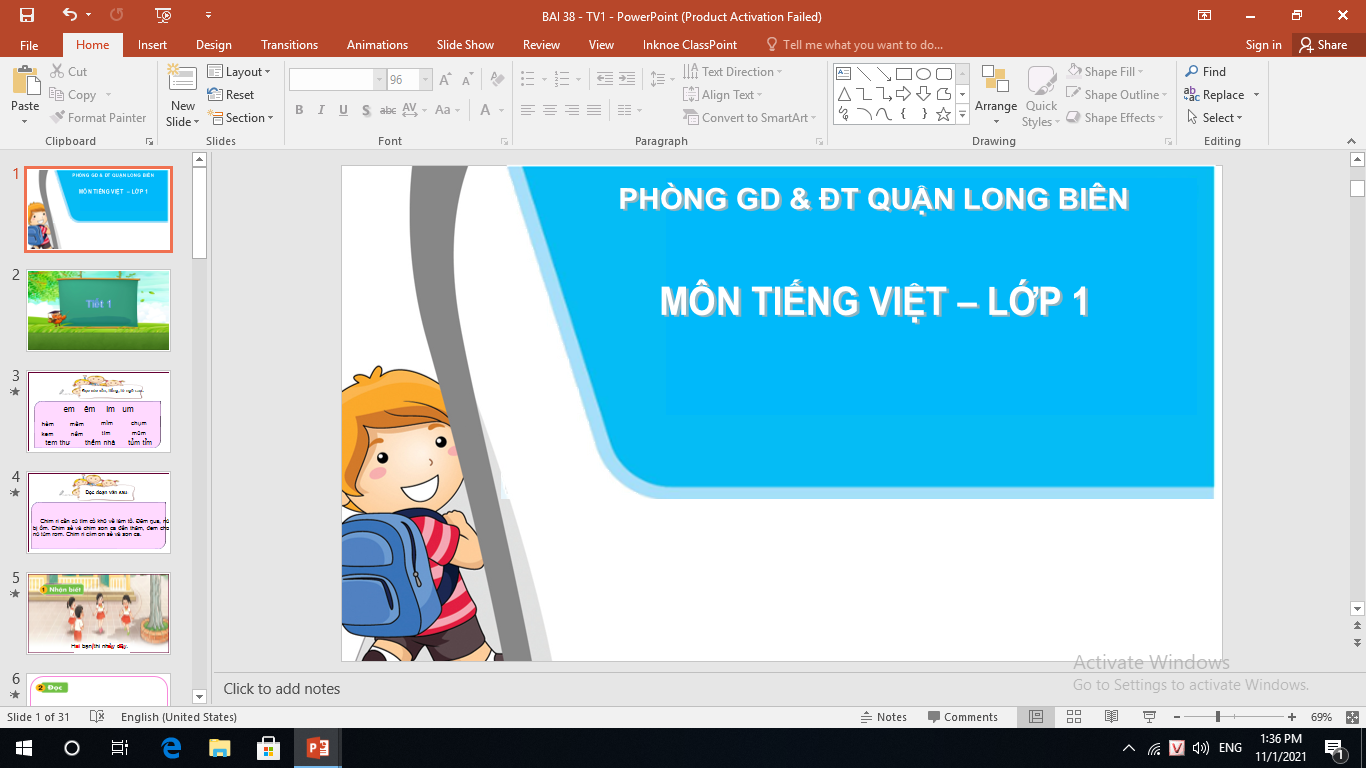 BÀI 46:  ac ¨c   ©c
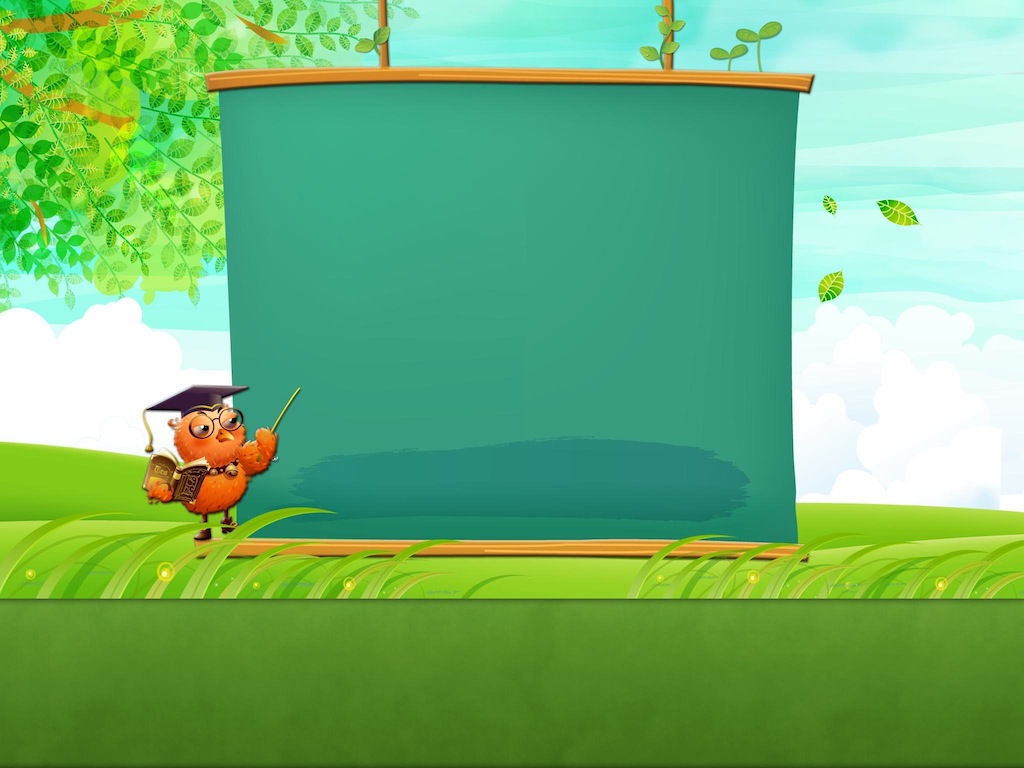 ac  ¨c   ©c
Tiết 1
ÔN BÀI CŨ
§äc tõ sau:
   vui vÎ          ng«i sao
  m­­ưu trÝ         kh©u v¸
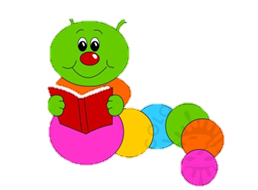 §äc c©u sau:
    Mïa hÌ ë Tam §¶o
qu¶ lµ dÔ chÞu.
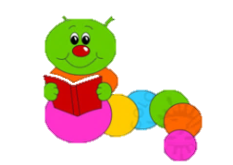 §äc tõ sau:
   kÐo co            kªu gäi
  c©y cau          chÞu khã
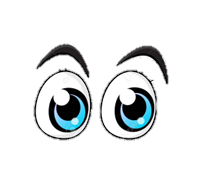 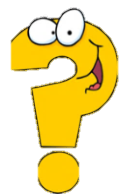 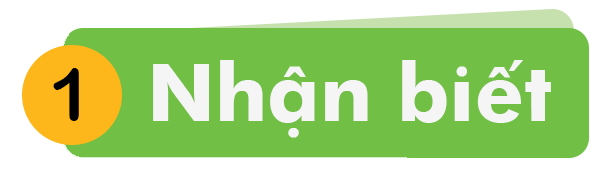 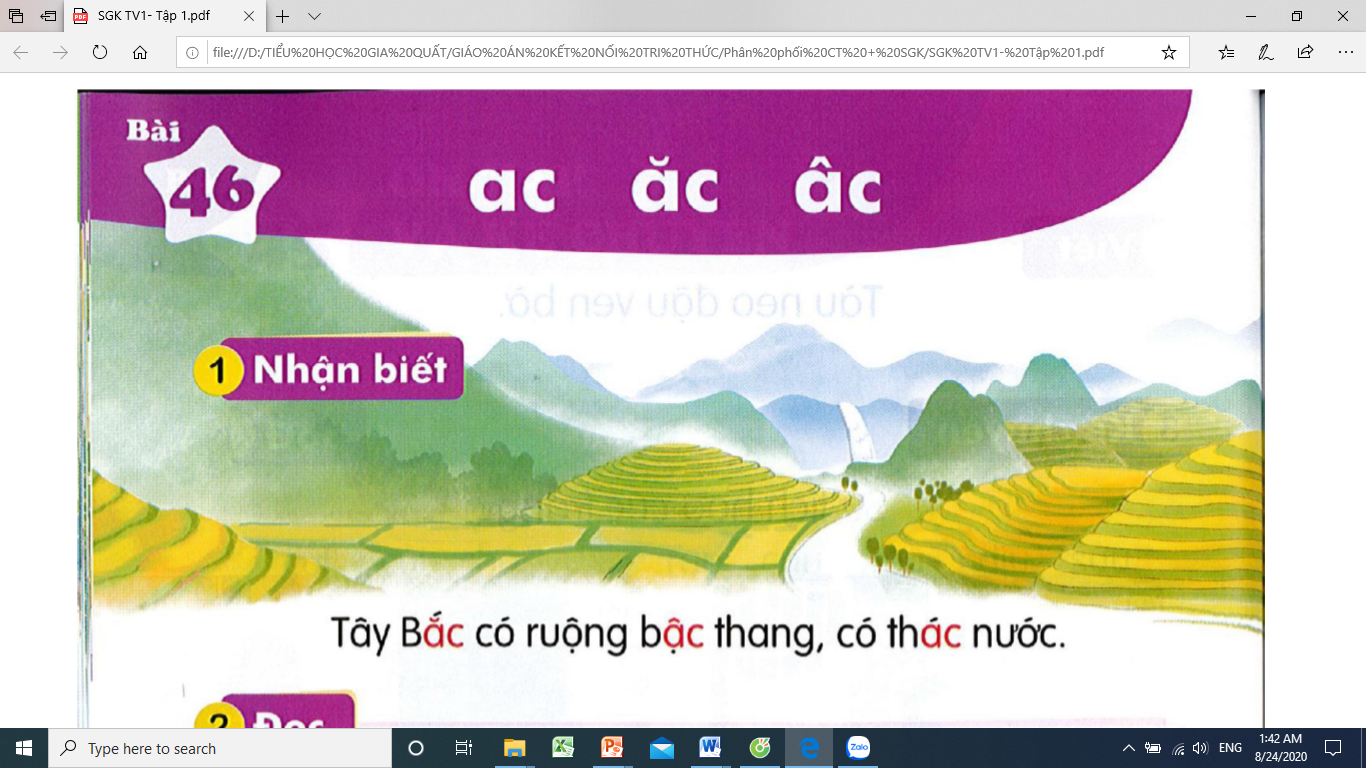 T©y B¾c cã ruéng bËc thang, cã th¸c n­ưíc.
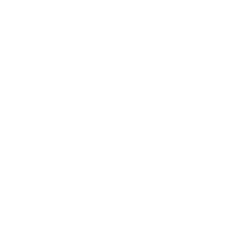 Bài
ac  ¨c   ©c
46
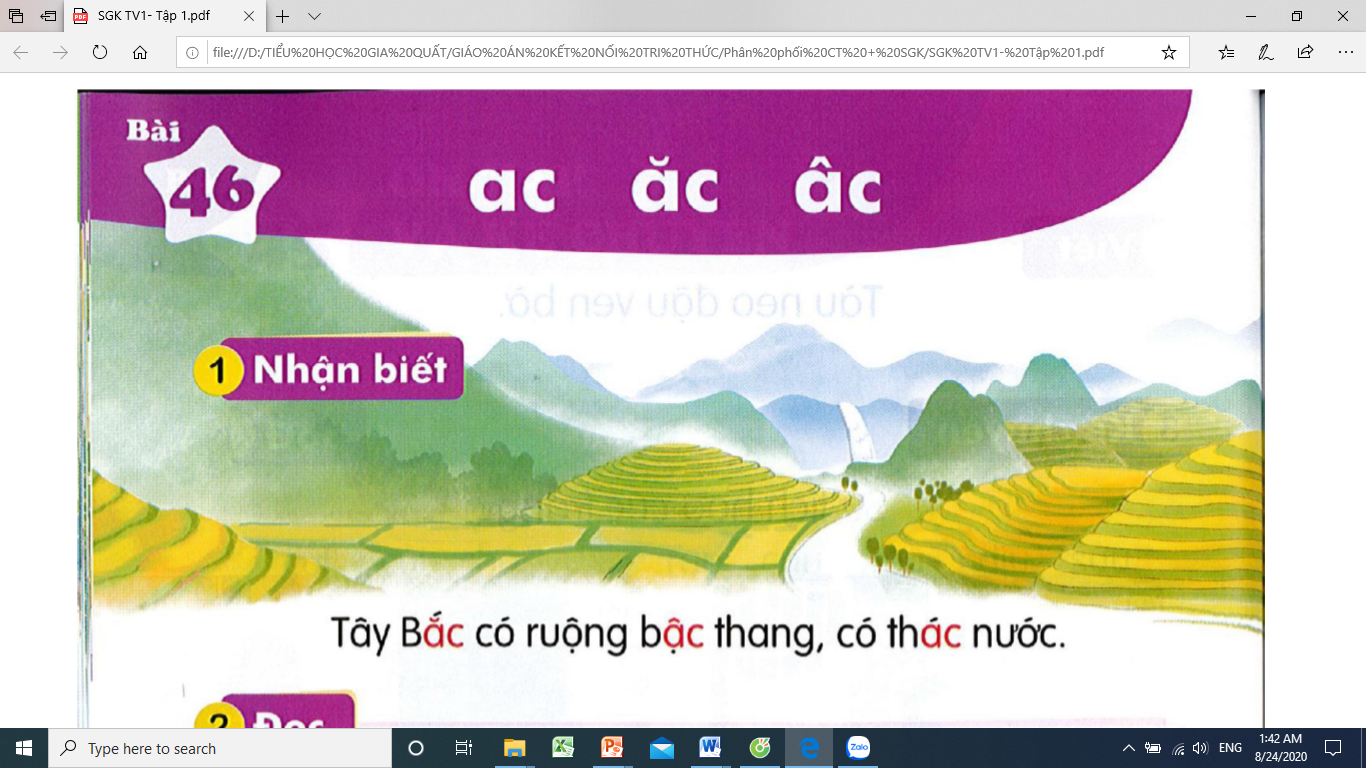 T©y B¾c cã ruéng bËc thang, cã th¸c n­ưíc.
¨c
ac
©c
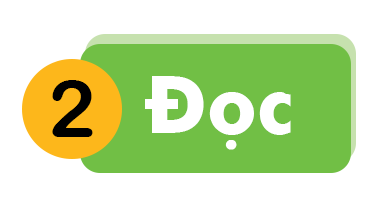 ­©c
¨c
ac
­©c
¨c
ac
­©c
ac
¨c
¨c
­©c
ac
­©c
¨c
ac
th
ac
,
thac
l¹c
lac
nh¹c
nhac
¨c
nh¨c
g©c
gi©c
gÊc
nh¾c
mÆc
giÊc
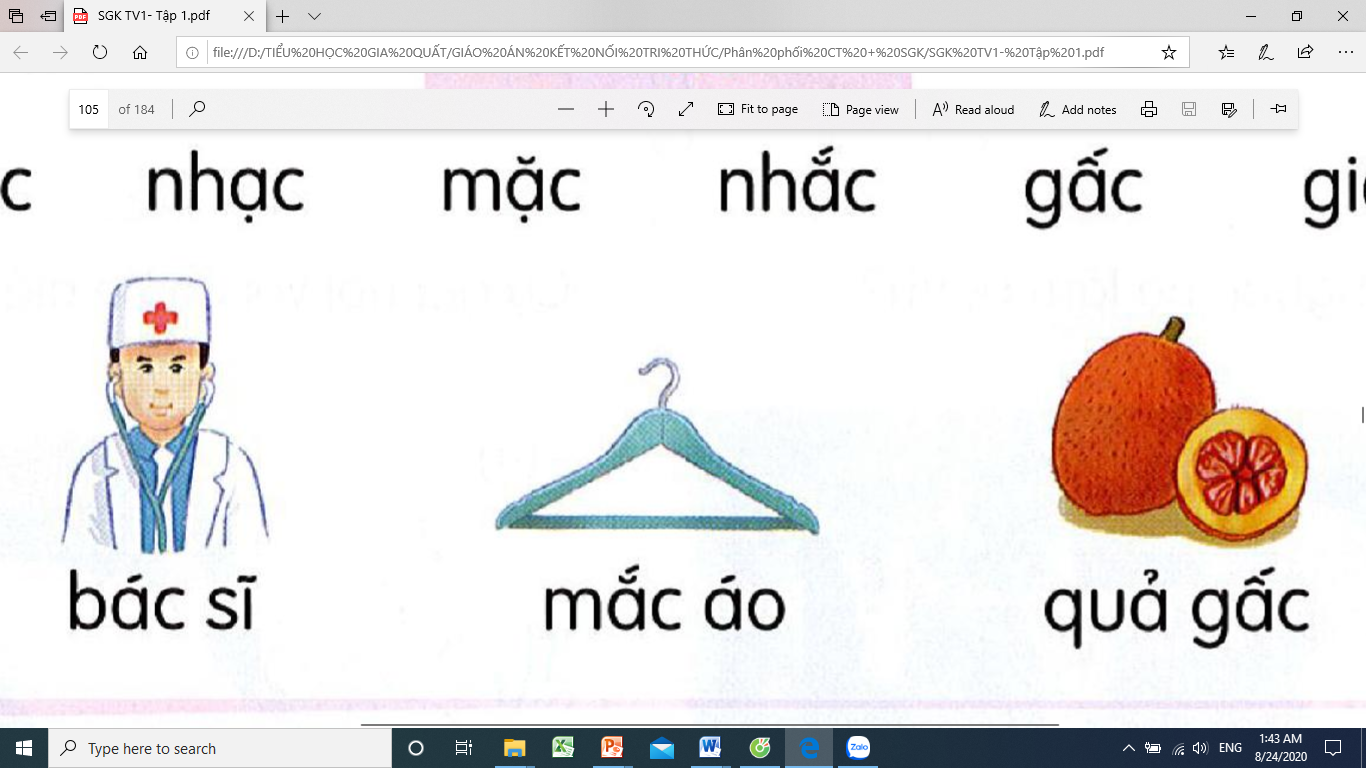 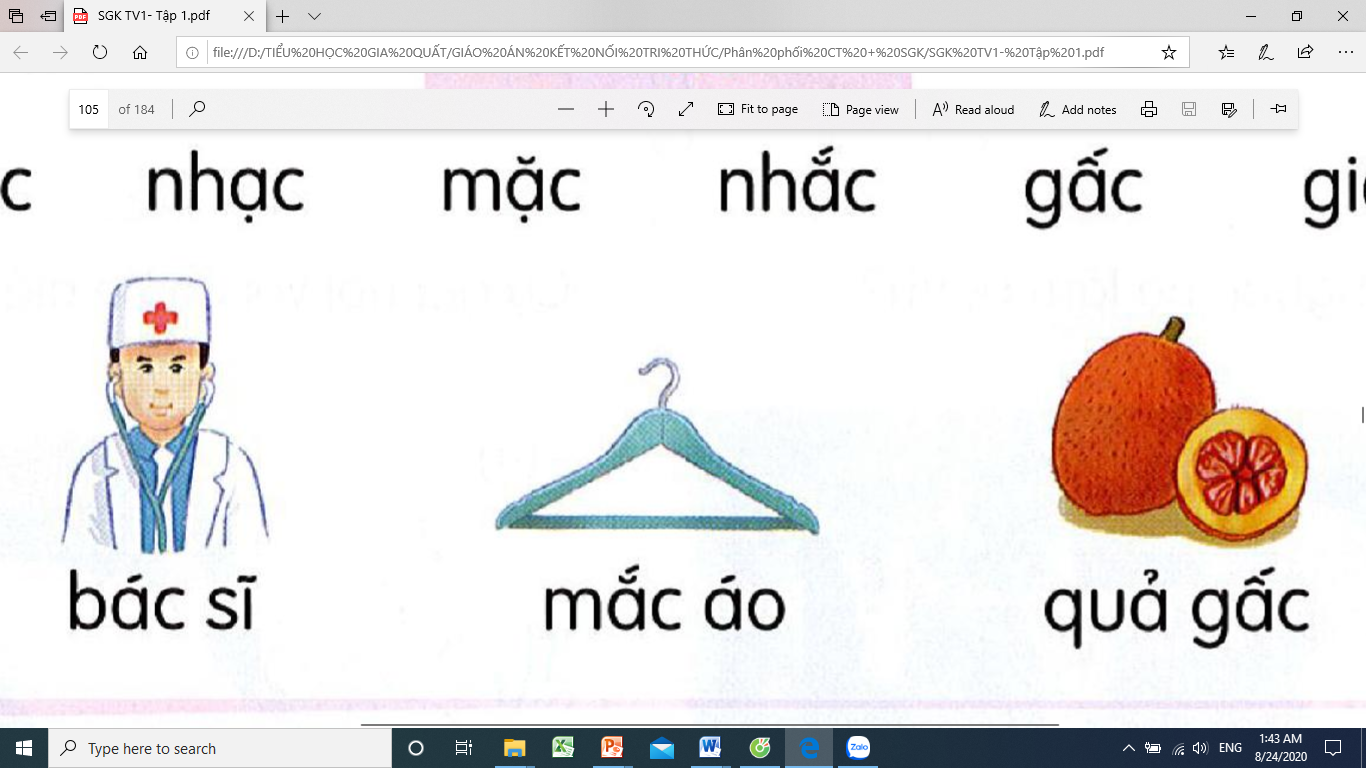 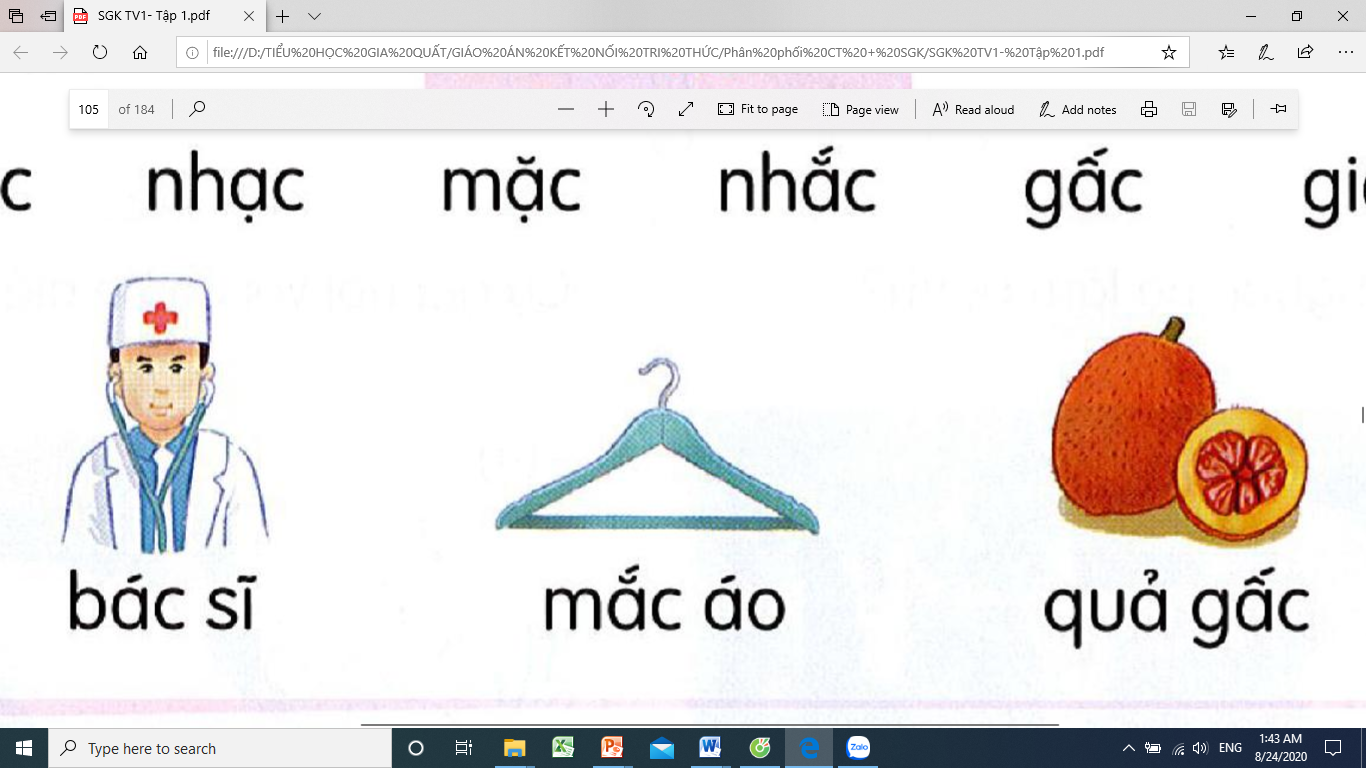 qu¶ gÊc
b¸c sÜ
m¾c ¸o
ac
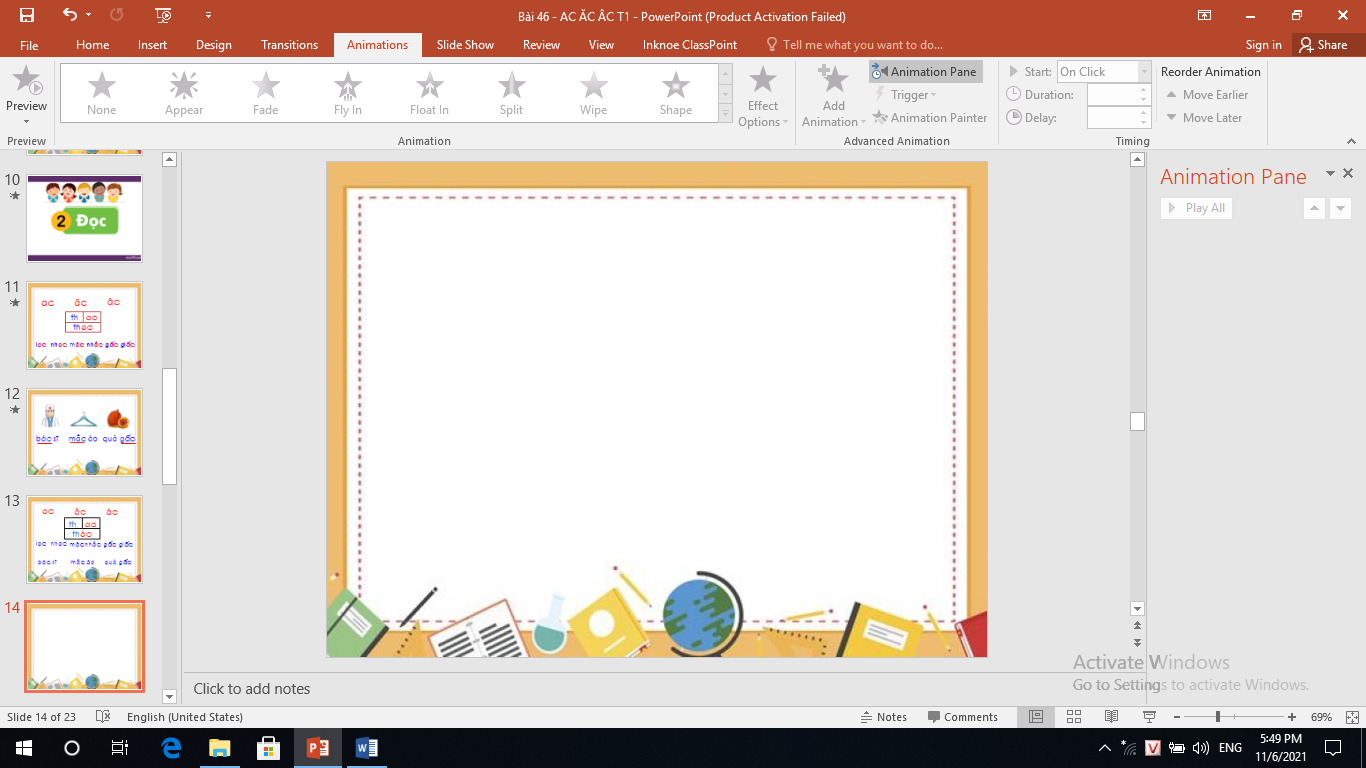 ¨c
­©c
th
ac
th¸c
l¹c
nh¹c
gÊc
nh¾c
mÆc
giÊc
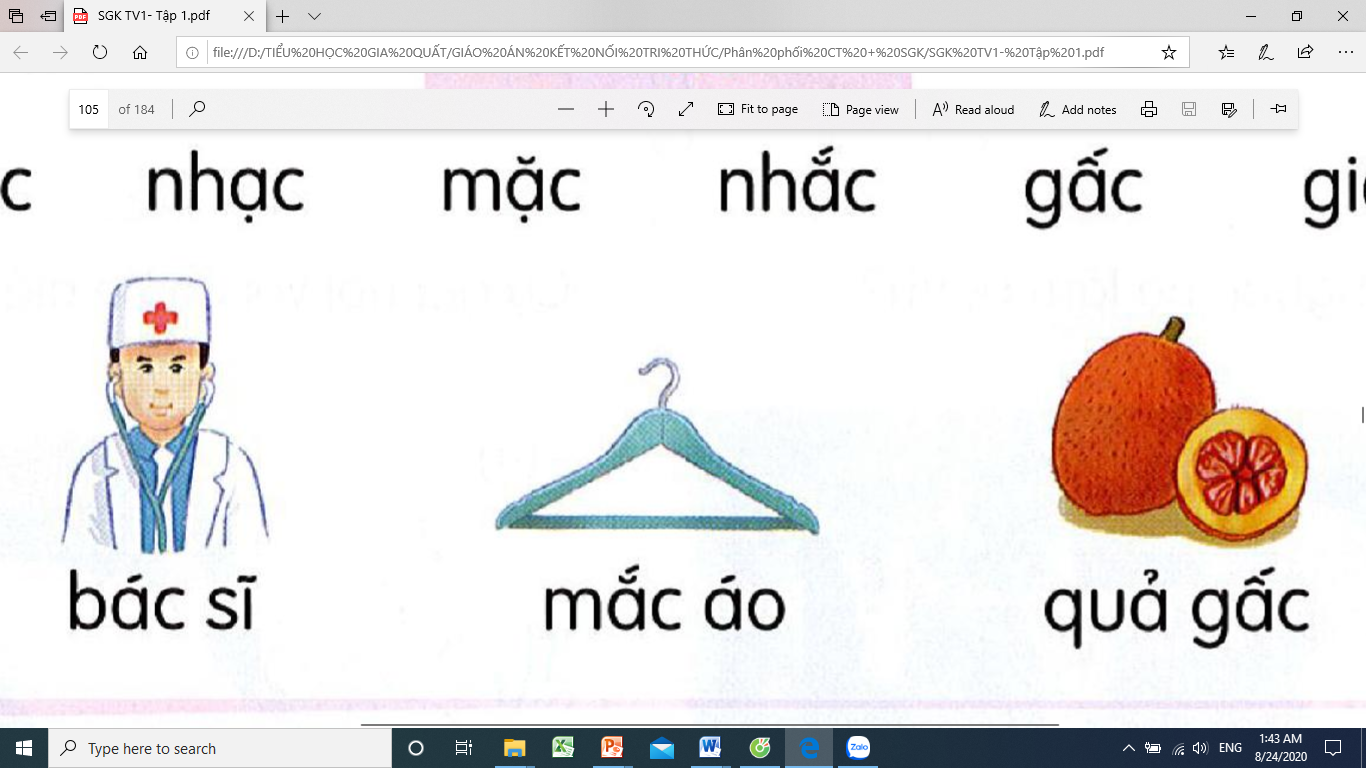 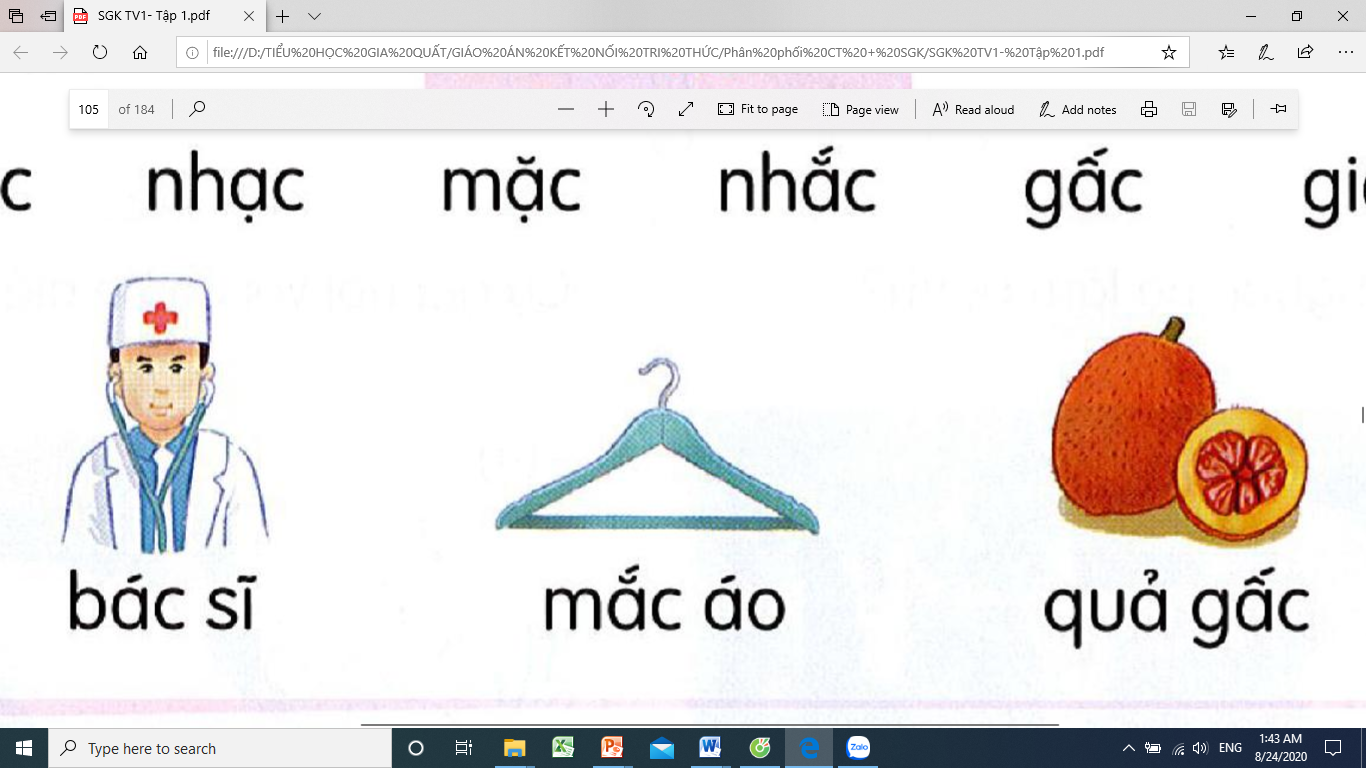 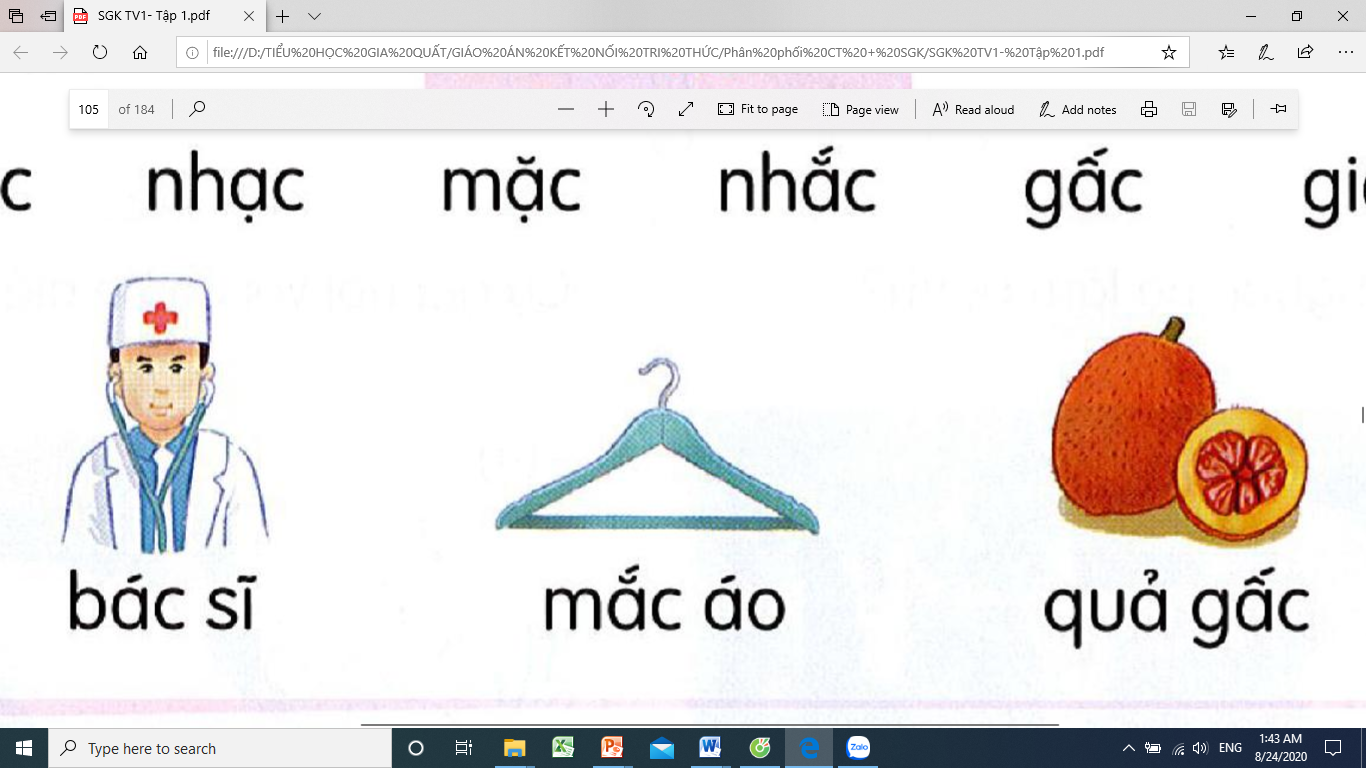 b¸c sÜ
m¾c ¸o
qu¶ gÊc
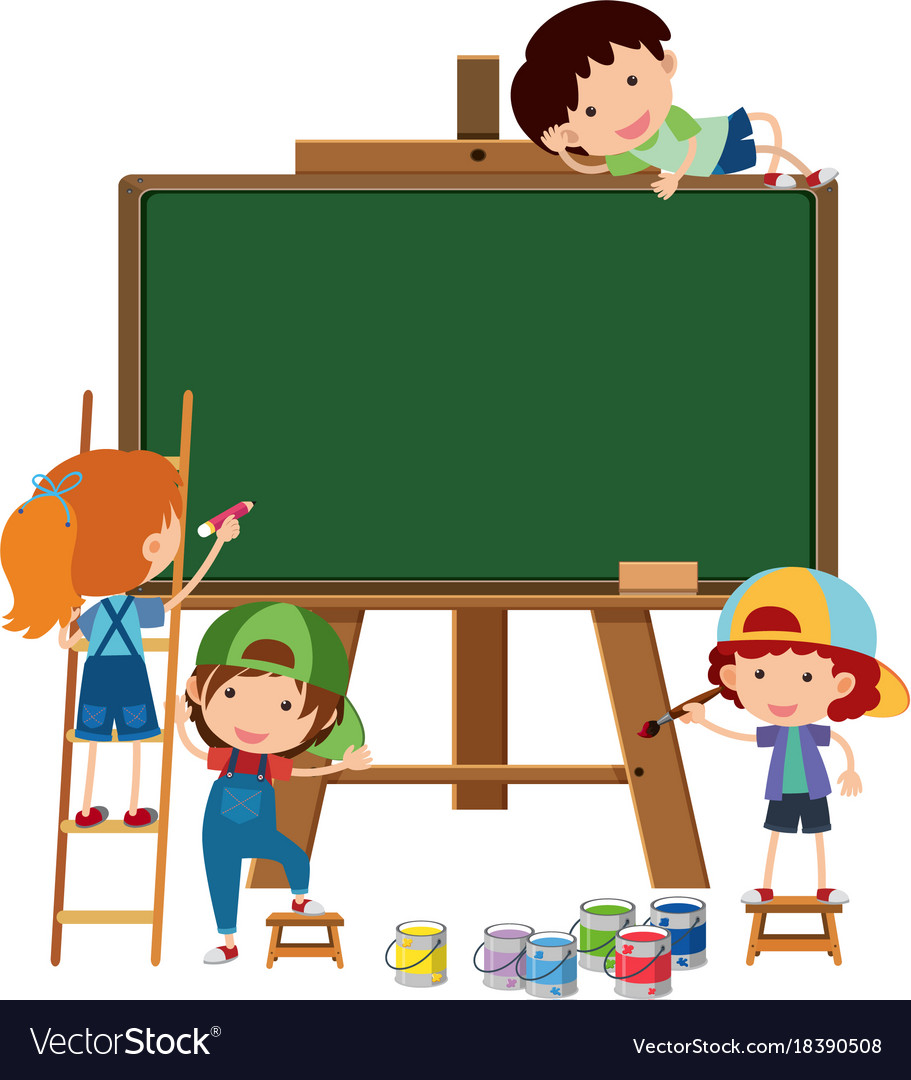 ViÕt b¶ng con
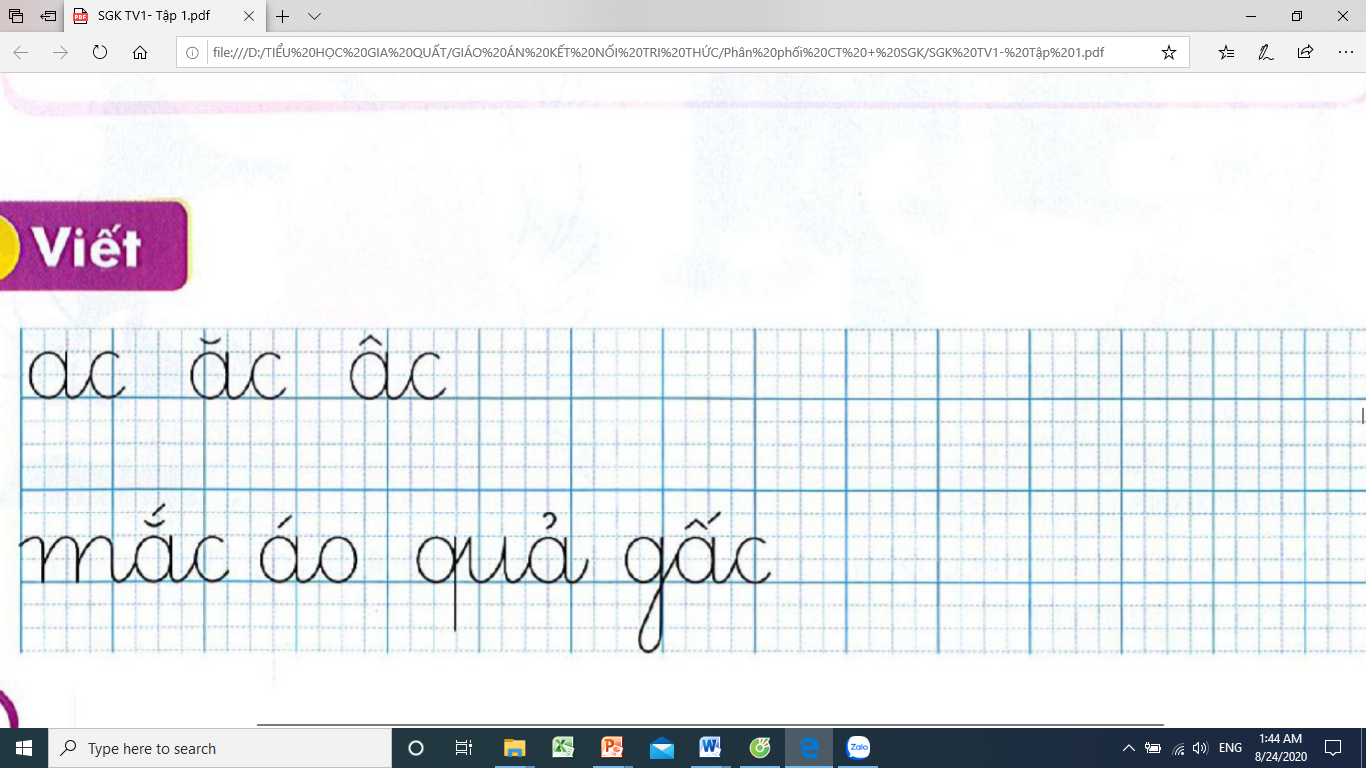 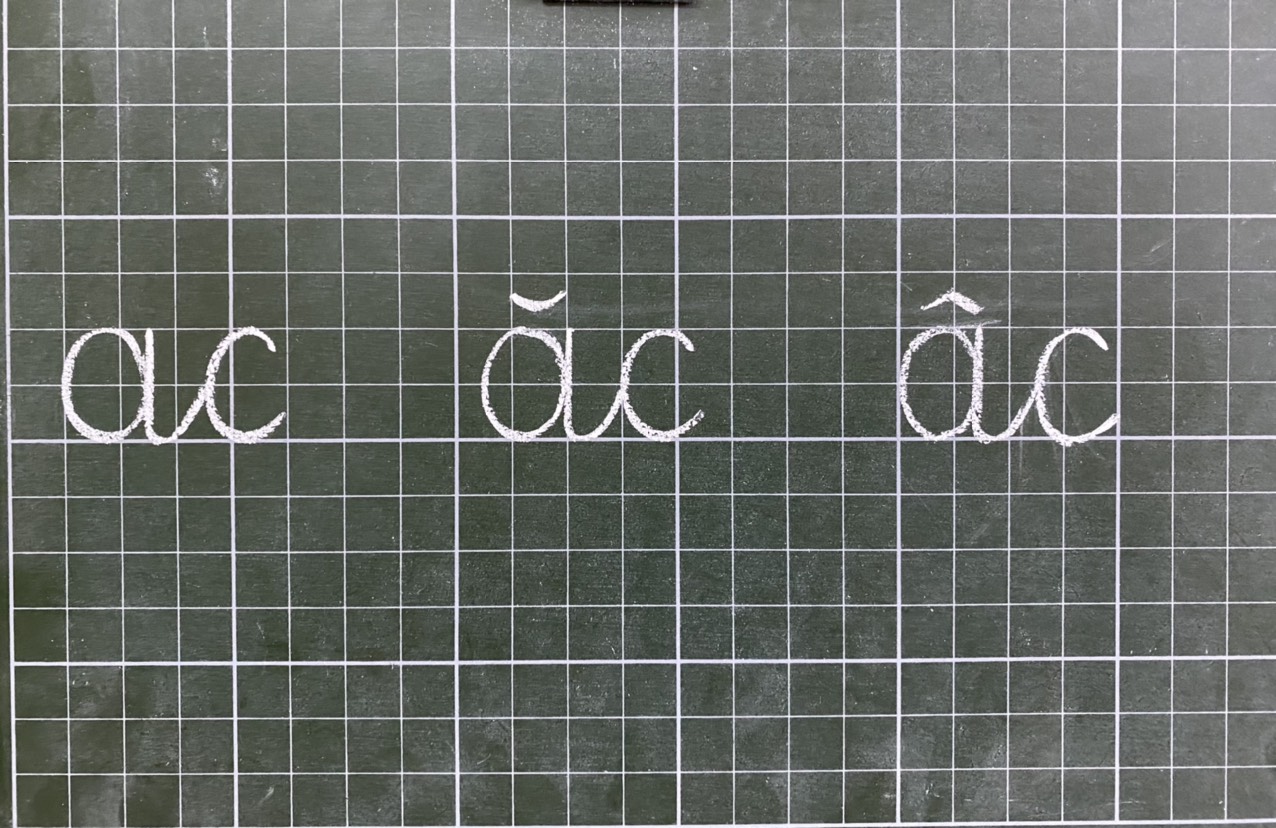 4
ac
ăc
âc
3
2
1
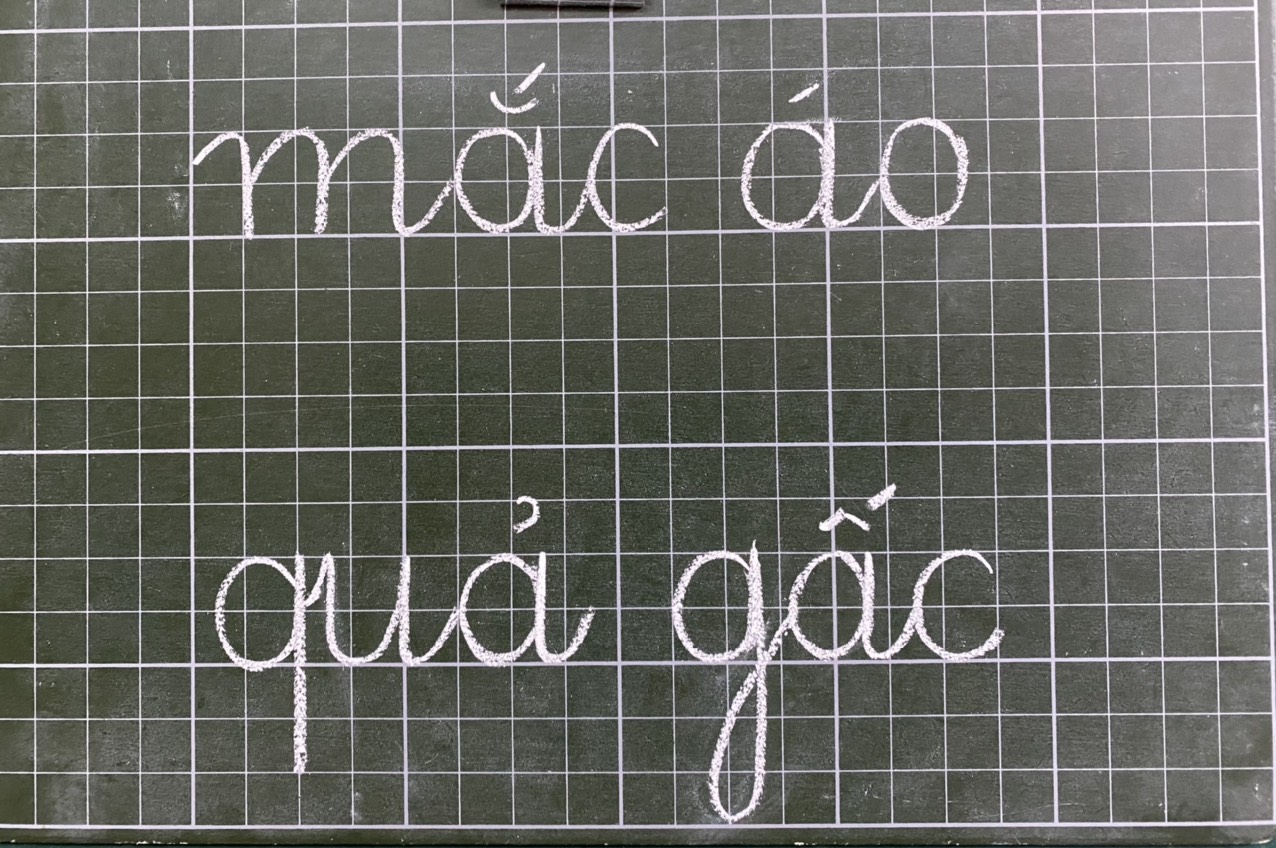 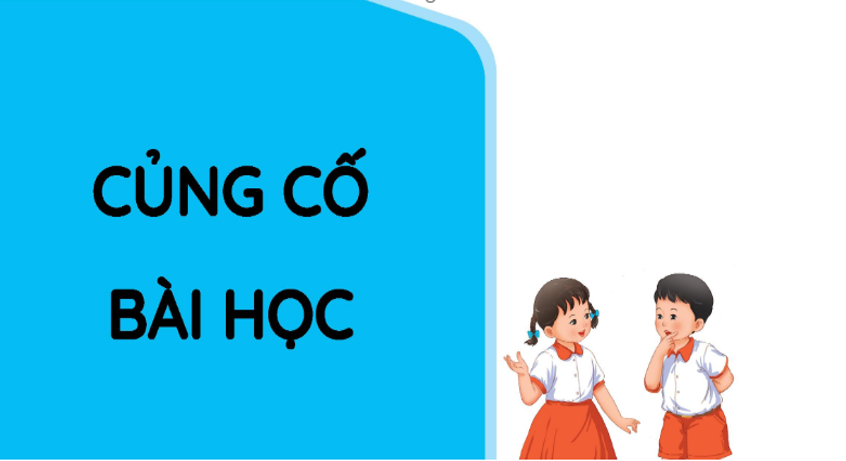